Fortalecimiento de la Calidad EducativaDirección General de EducaciónSuperior UniversitariaDirección de Fortalecimiento Institucional
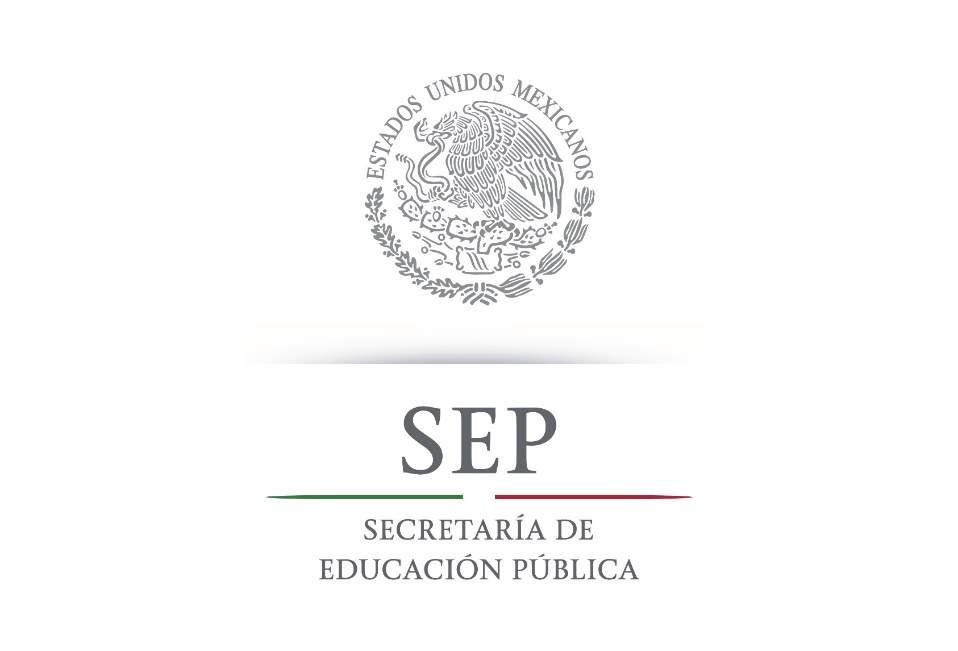 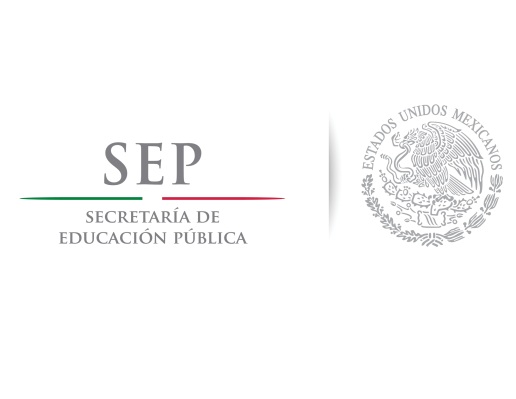 Subsecretaría de Educación Superior
Dirección General de Educación Superior Universitaria
Dirección de Fortalecimiento Institucional
Criterios para realizar la descripción de los rubros o conceptos de gasto
2
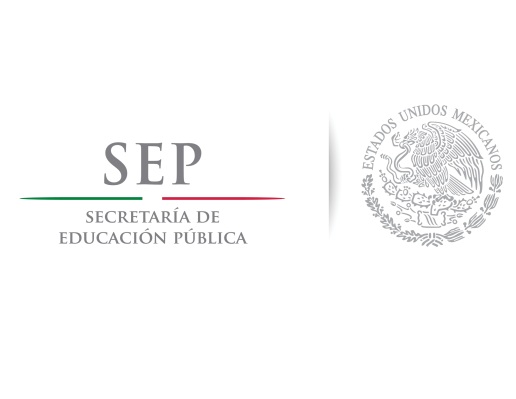 3
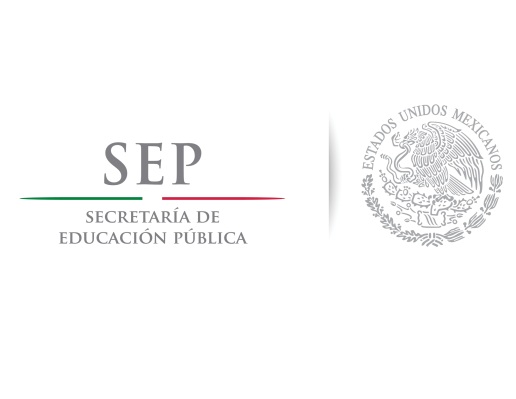 4
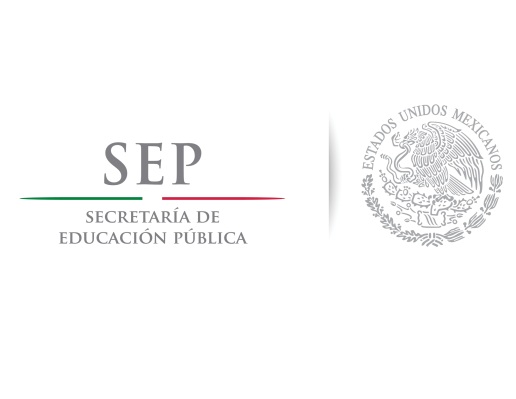 5
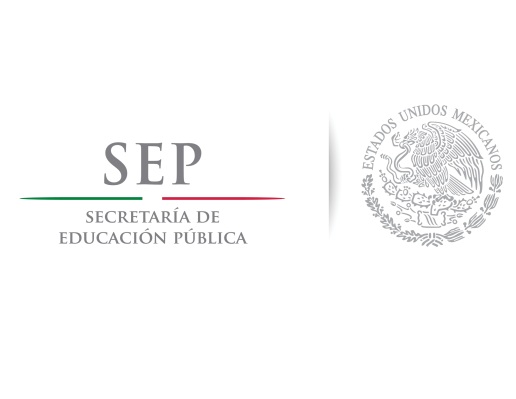 6
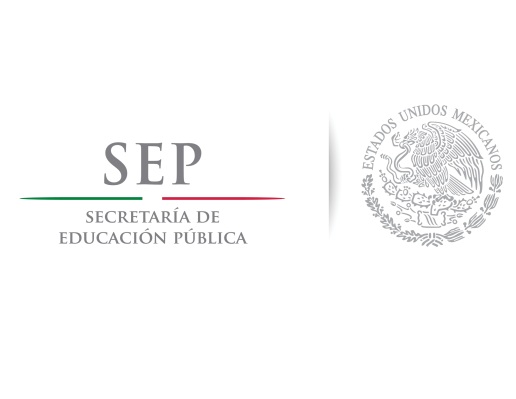 7
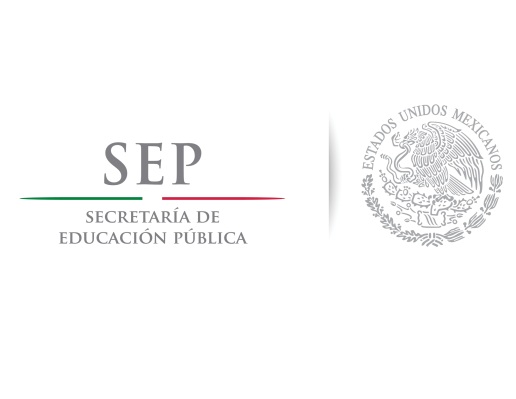 8
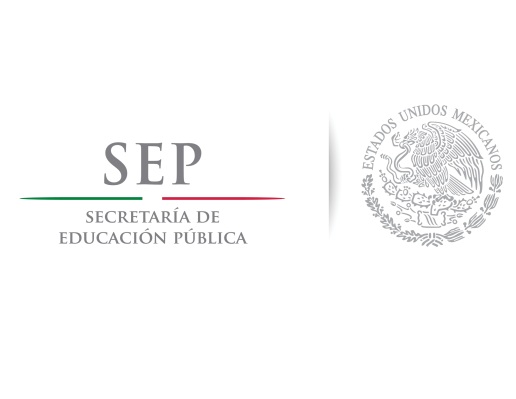 Nota
El programa presupuestario Fortalecimiento de la Calidad Educativa no tiene como propósito propiciar el turismo académico, sino la formación efectiva de profesores en sus campos de estudio; por lo tanto, la asistencia a congresos, foros o seminarios deberá estar avalada con su participación.

En lo casos en donde la institución lo considere necesario, el apoyo que le otorgue a estudiantes, puede estar condicionado su participación a través de ponencias o presentación de carteles.
9
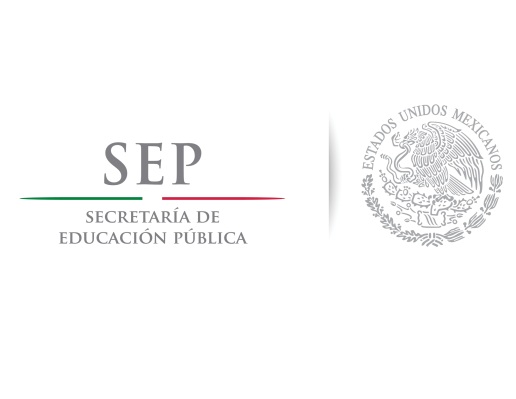 10
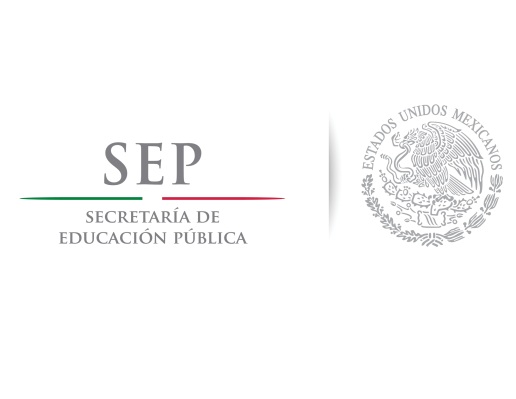 Nota
Características que deben considerarse para realizar el apoyo de recursos del programa a acciones de Movilidad Académica

Se considera como movilidad académica:
Alumnos de Licenciatura en intercambio que cursarán en IES nacionales o internacionales con reconocimiento de créditos y con duración no menor a 3 meses y no mayor a 6 meses.
Cursos de idiomas en IES internacionales con duración no menor a 3 meses y no mayor a 6 meses.
Profesores y alumnos de posgrado en intercambio a otras instituciones a realizar un proyecto de investigación con duración de no menor a 15 días y no mayor  a 1 mes (profesores de la misma institución no se le otorgarán recursos destinados a movilidad si van en calidad de visitantes).
11
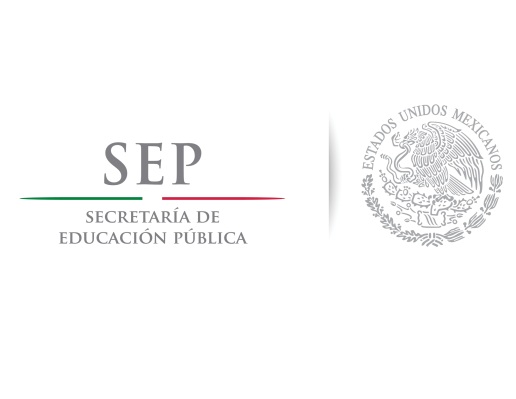 12
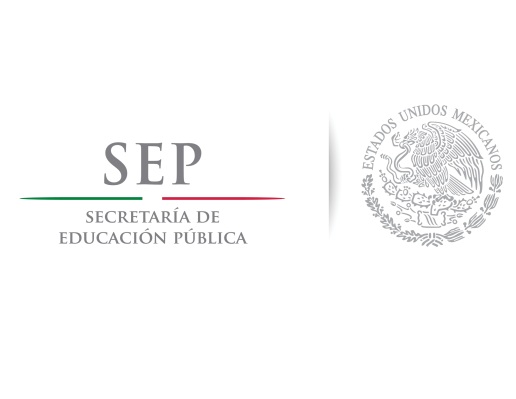 Nota
Para este tipo de eventos, se siguiere la renta de transporte para los traslados de los estudiantes.
13
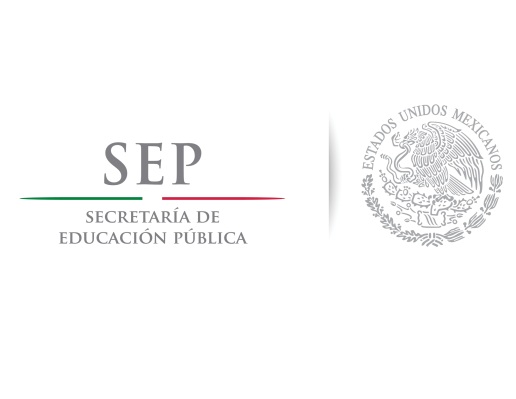 14
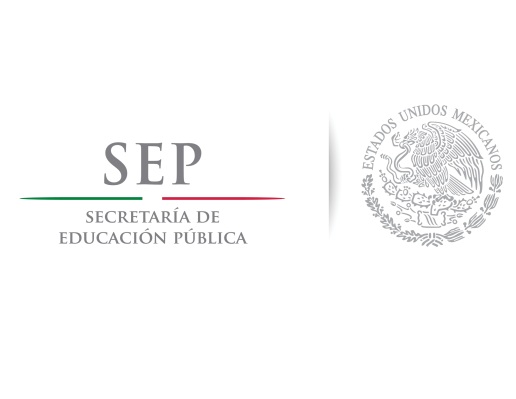 15
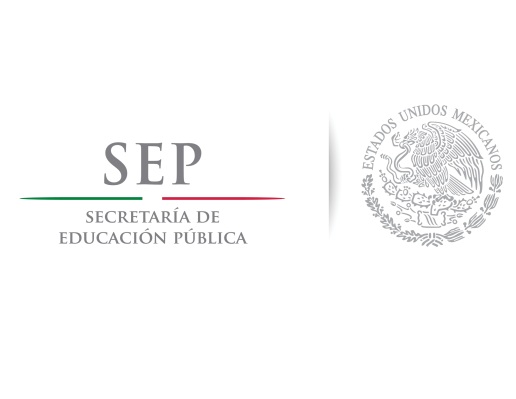 16
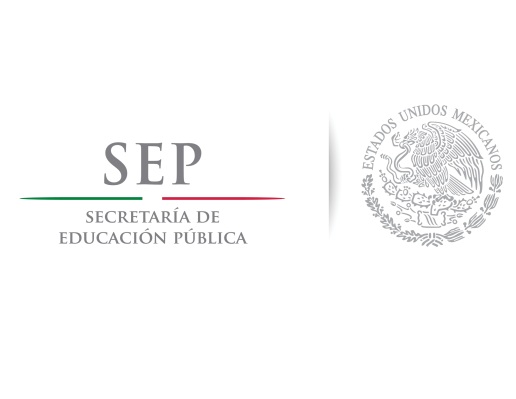 17
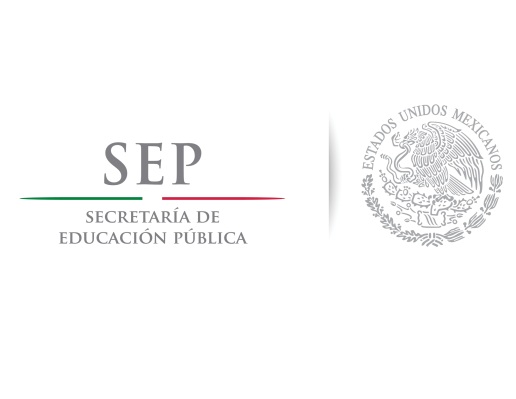 18
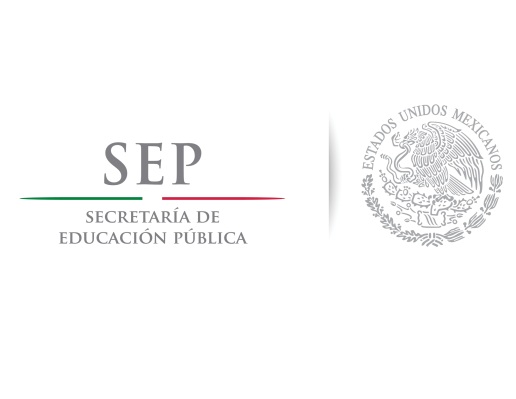 19
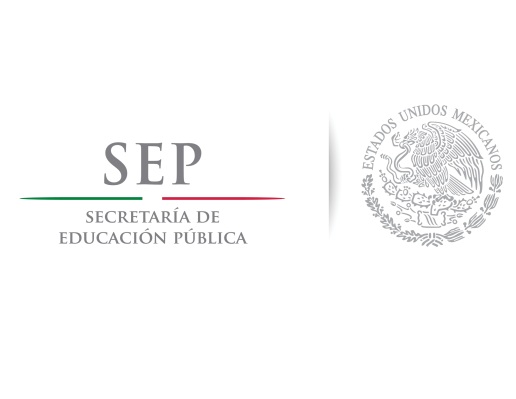 20
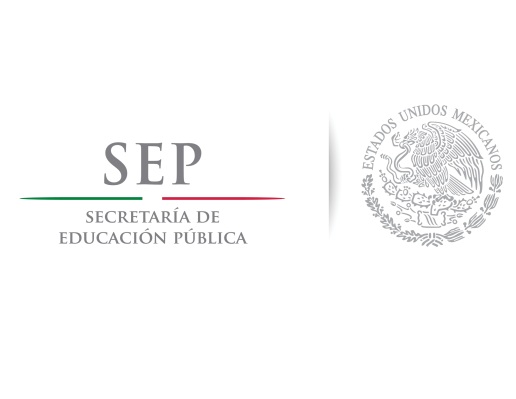 21
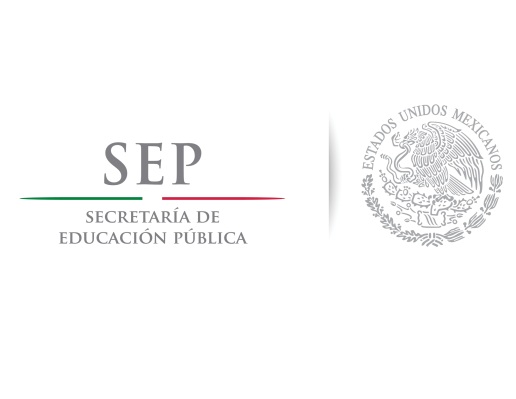 22
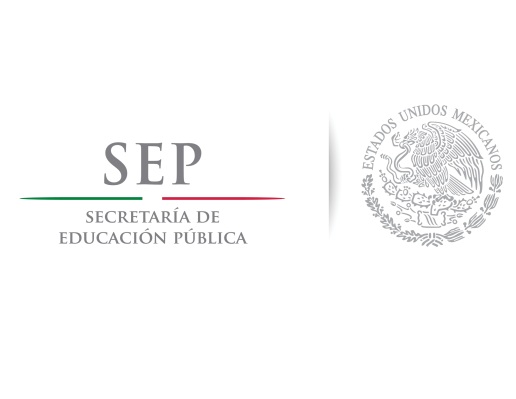 23
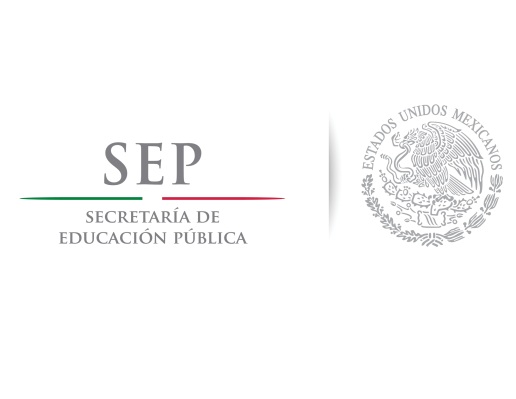 24